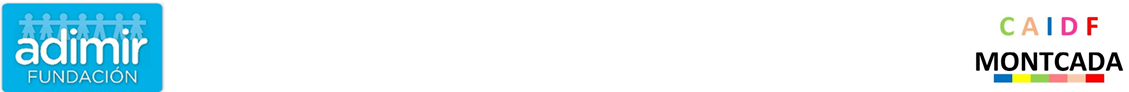 83
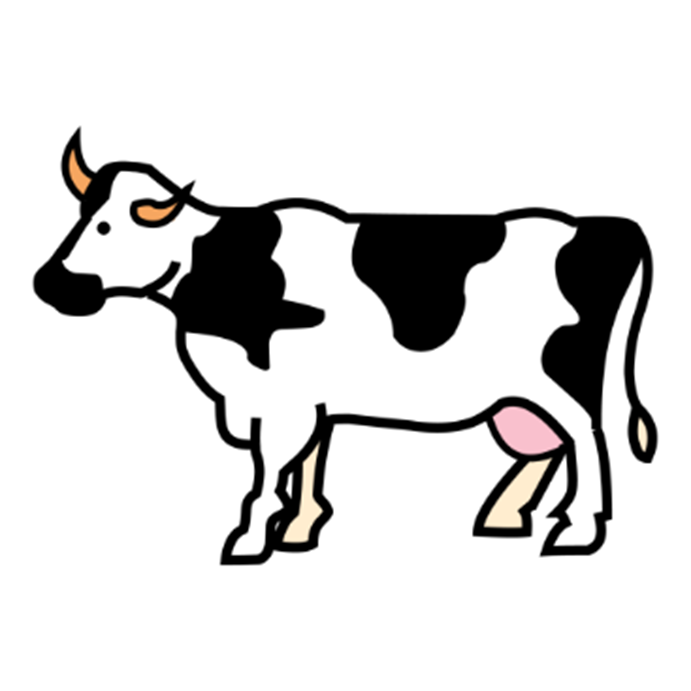 VACA
……
LA
EL
FEMENINO
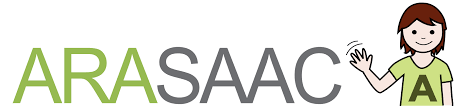 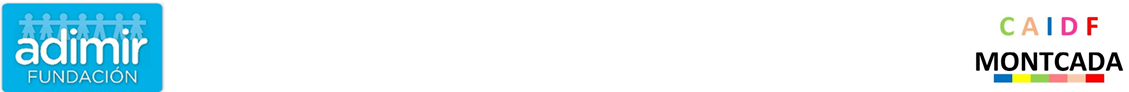 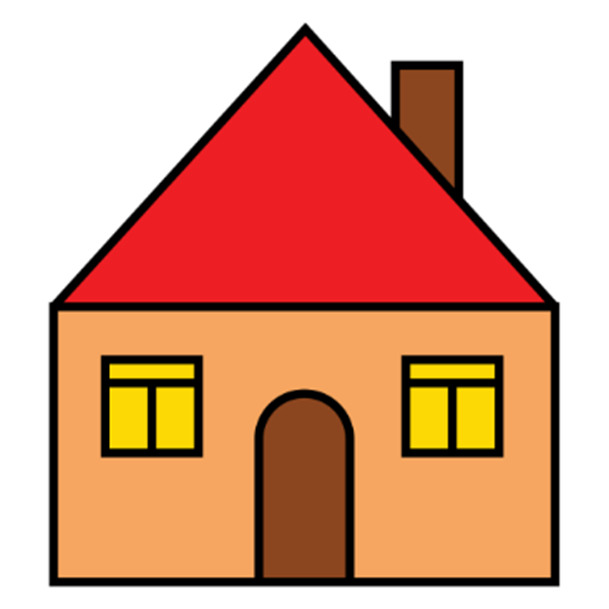 82
CASA
……
LA
EL
FEMENINO
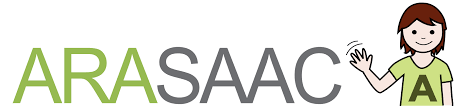 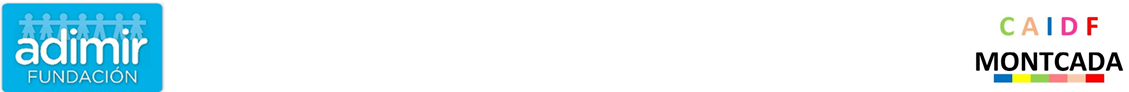 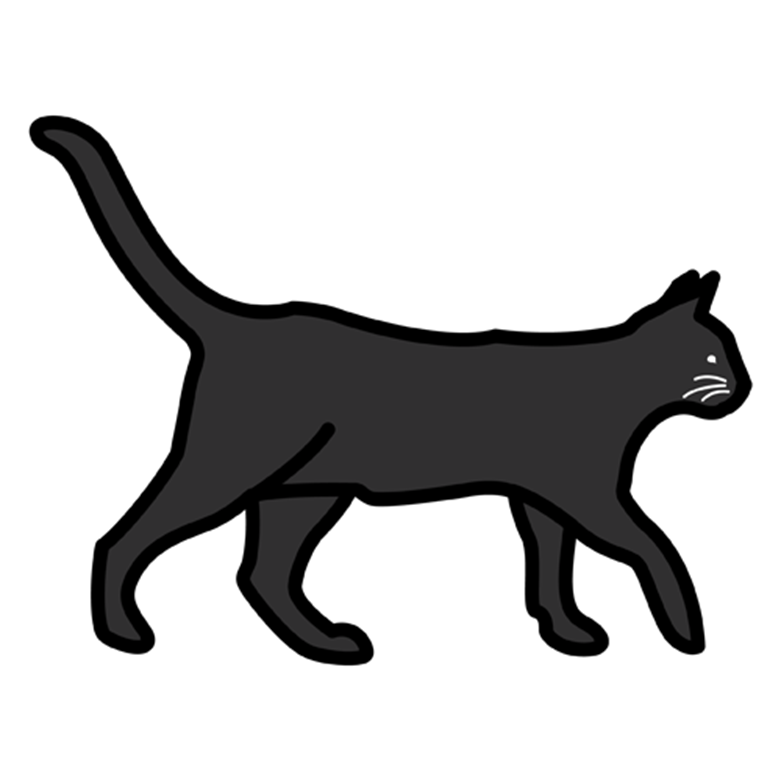 81
GATO
……
LA
EL
MASCULINO
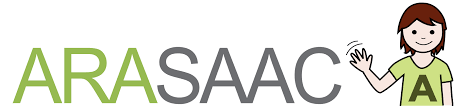 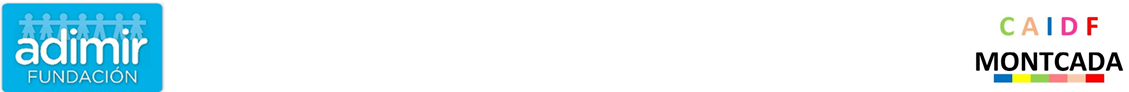 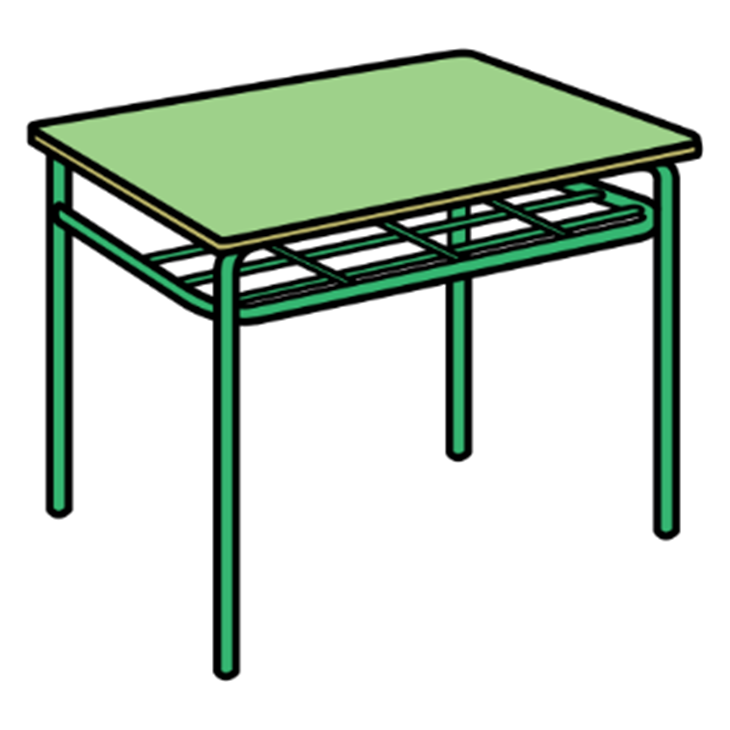 80
MESA
……
LA
EL
FEMENINO
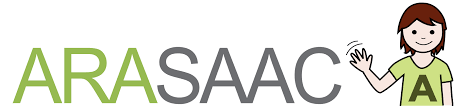 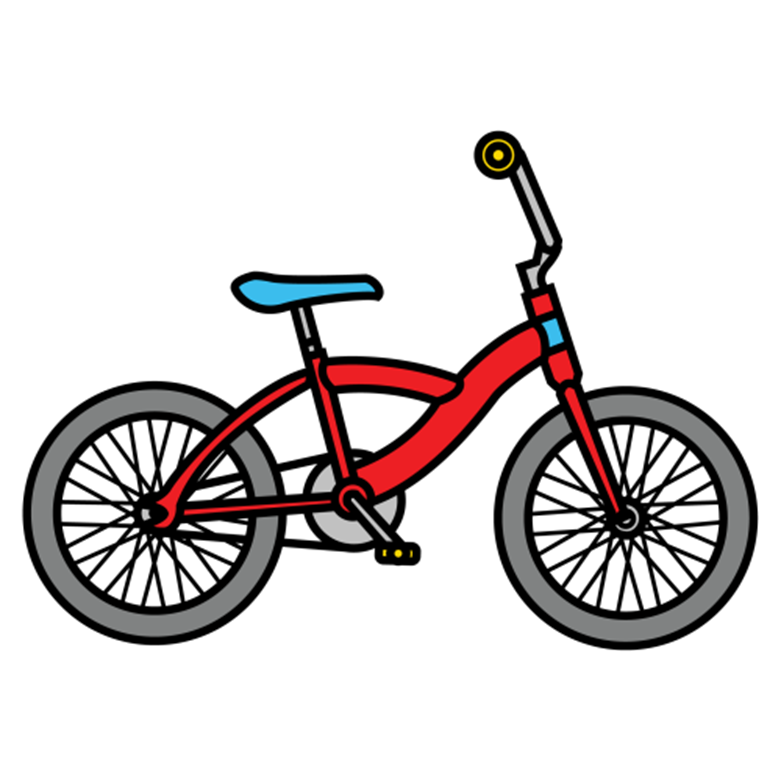 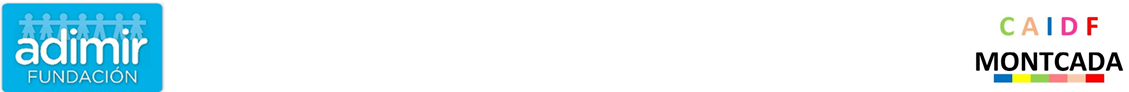 79
BICI
……
LA
EL
FEMENINO
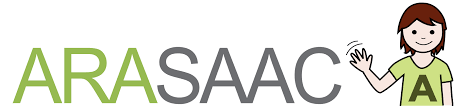 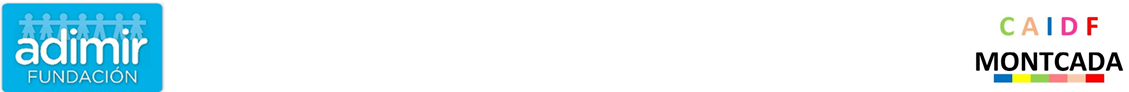 78
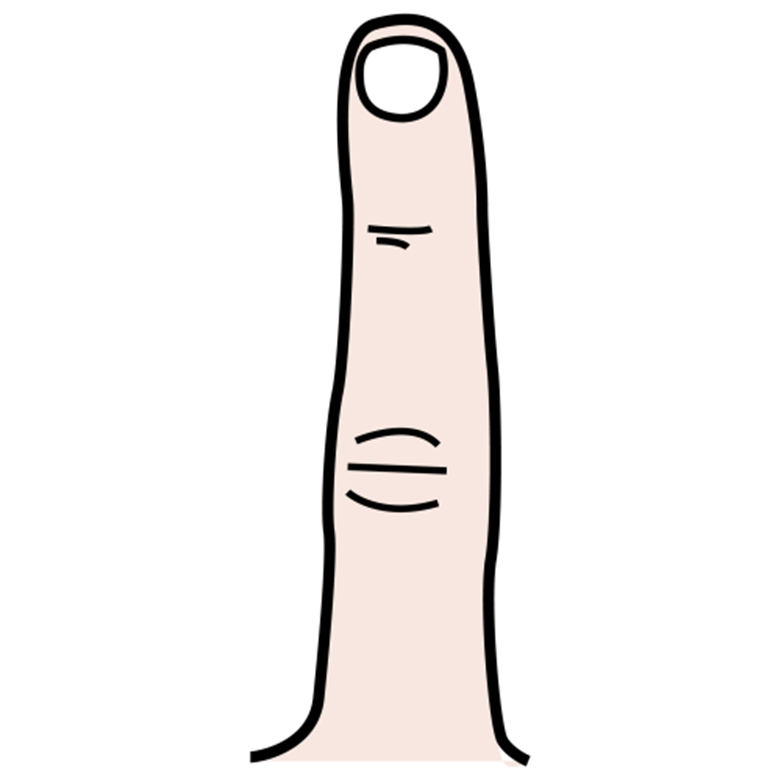 DEDO
……
LA
EL
MASCULINO
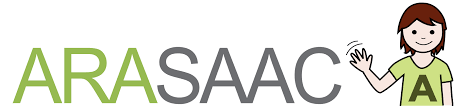 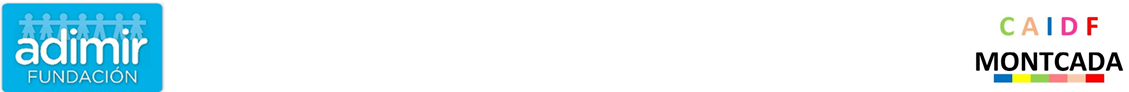 77
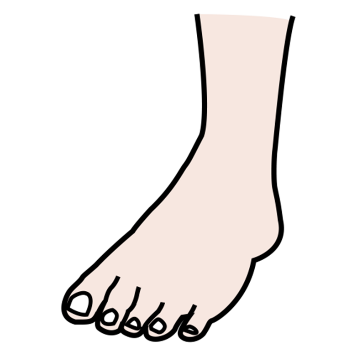 PIE
……
LA
EL
MASCULINO
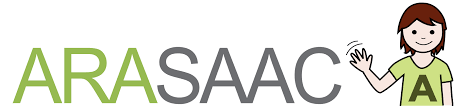 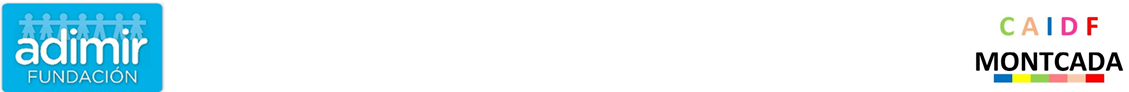 76
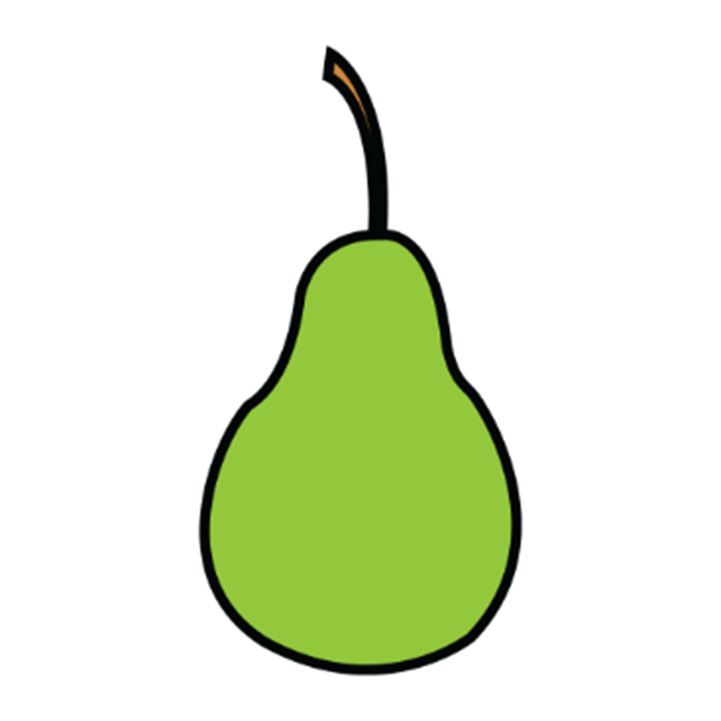 PERA
……
LA
EL
FEMENINO
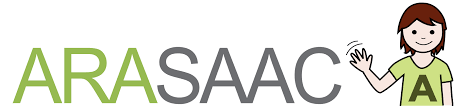 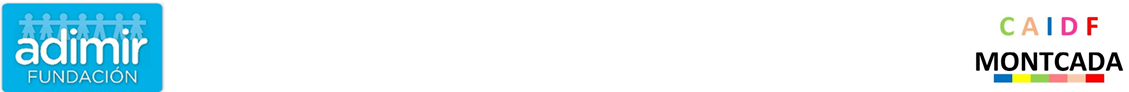 75
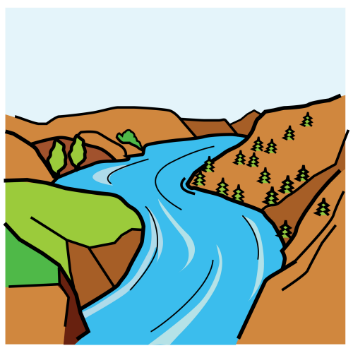 RIO
……
LA
EL
MASCULINO
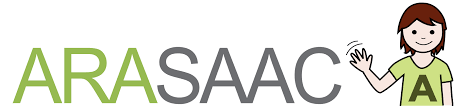 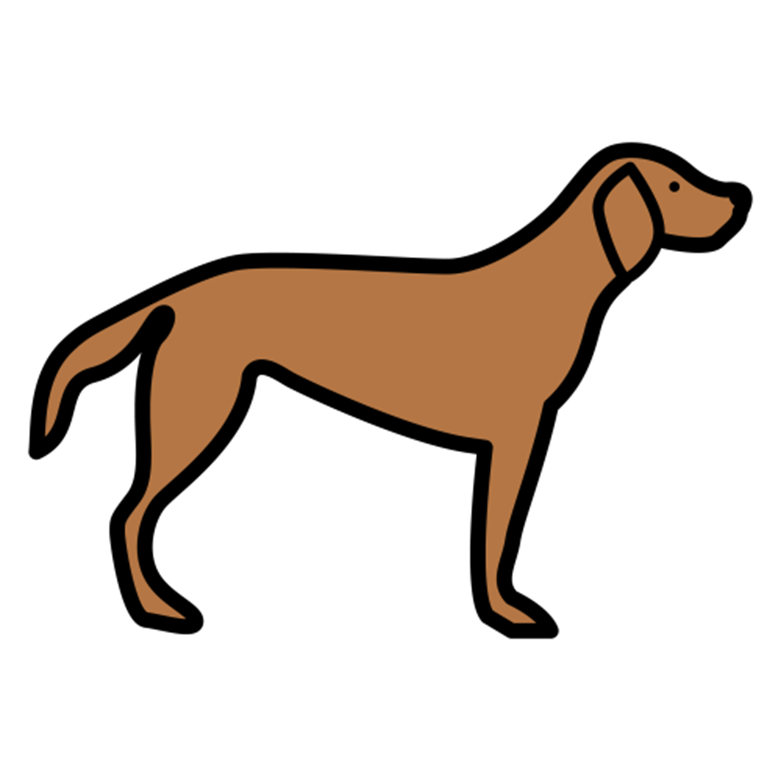 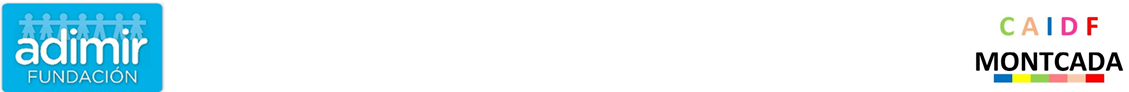 74
PERRO
……
LA
EL
MASCULINO
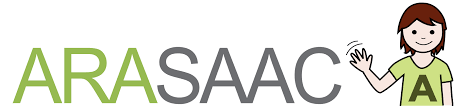 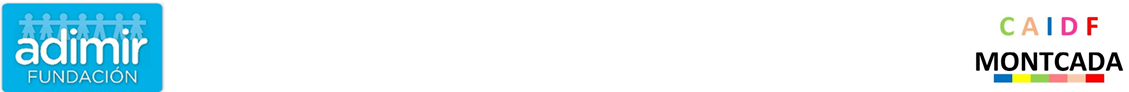 73
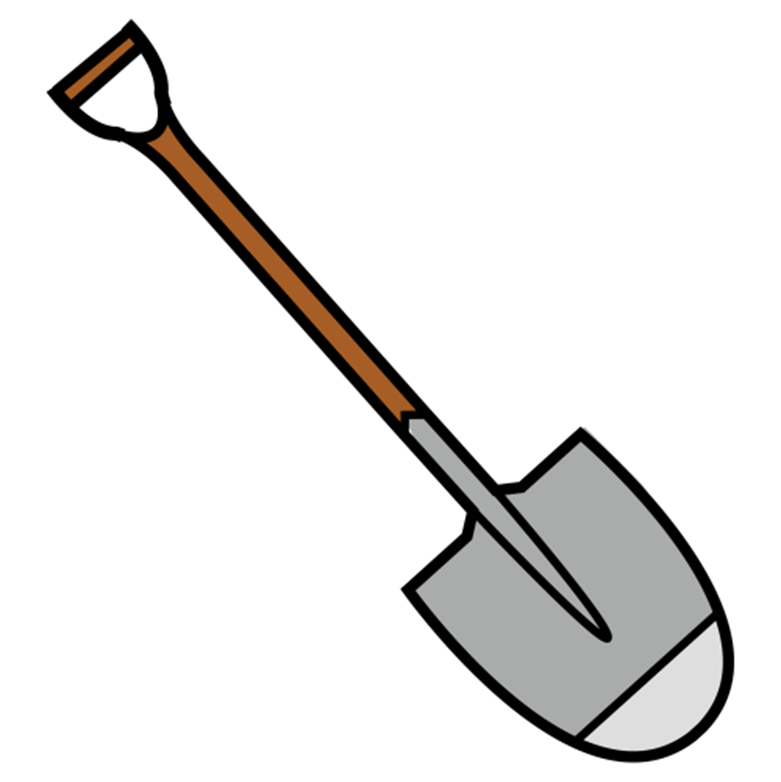 PALA
……
LA
EL
FEMENINO
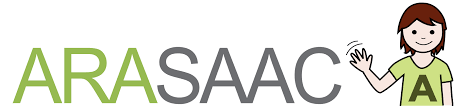 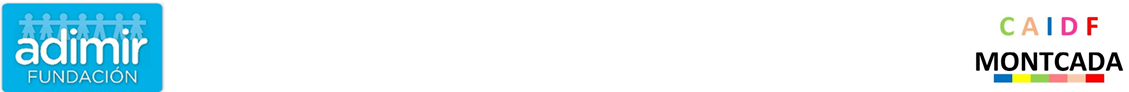 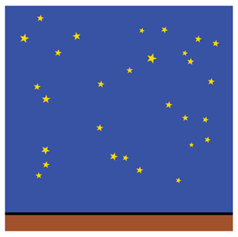 72
CIELO
……
LA
EL
MASCULINO
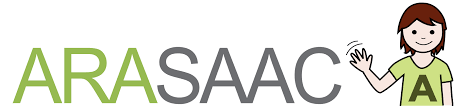 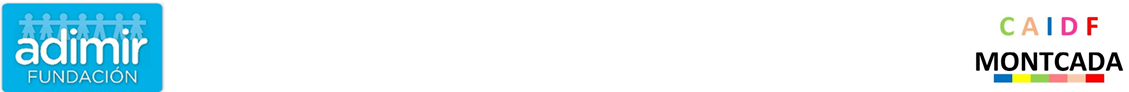 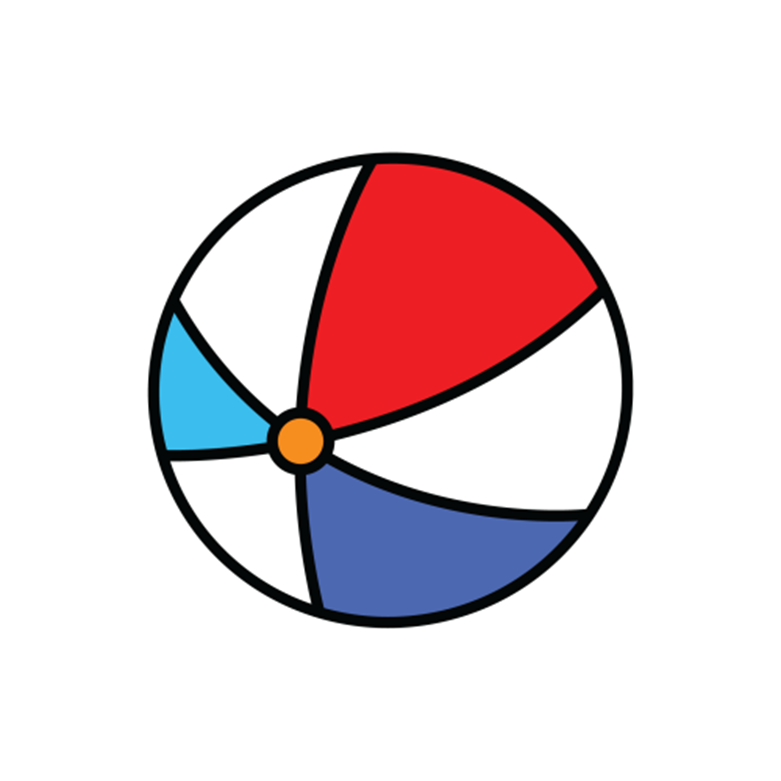 71
PELOTA
……
EL
LA
FEMENINO
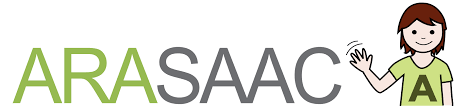 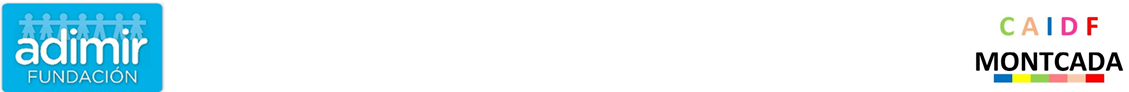 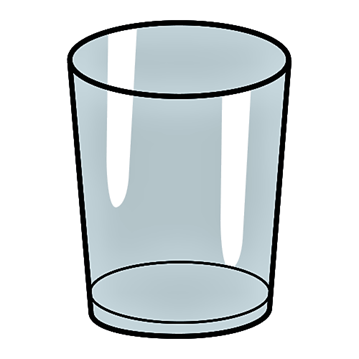 70
VASO
……
LA
EL
MASCULINO
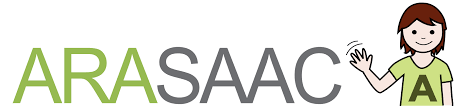 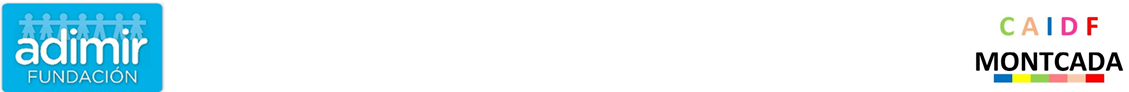 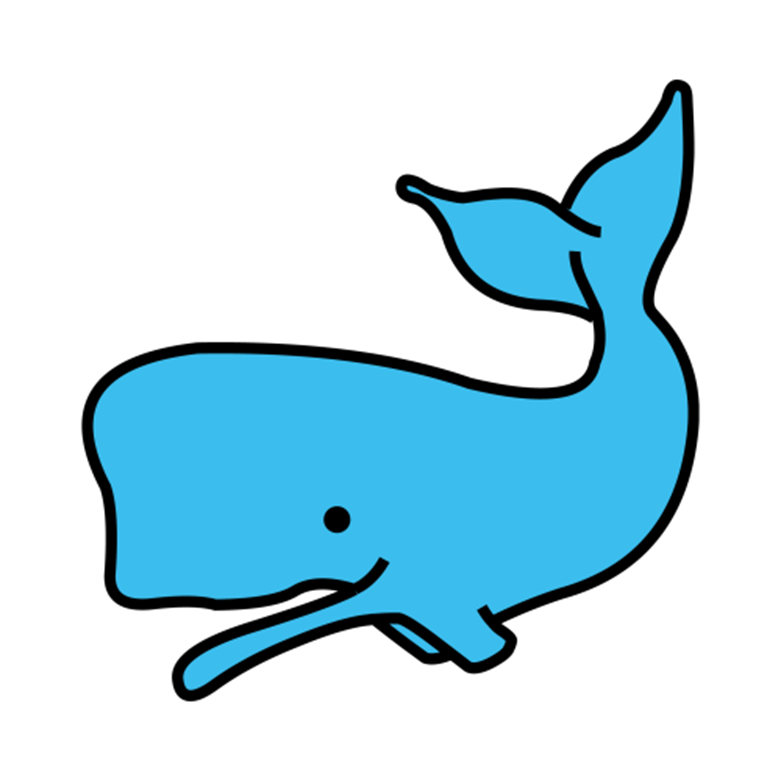 69
BALENA
……
LA
EL
FEMENINO
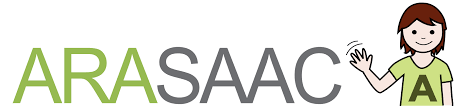 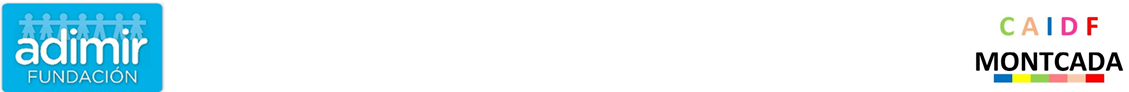 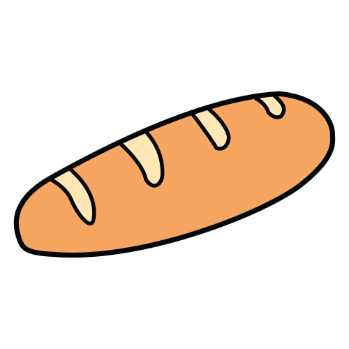 68
PAN
……
LA
EL
MASCULINO
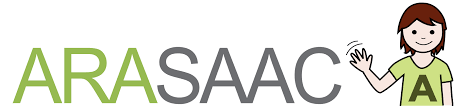 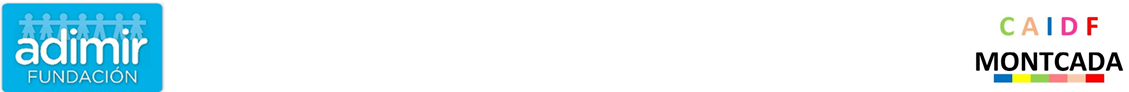 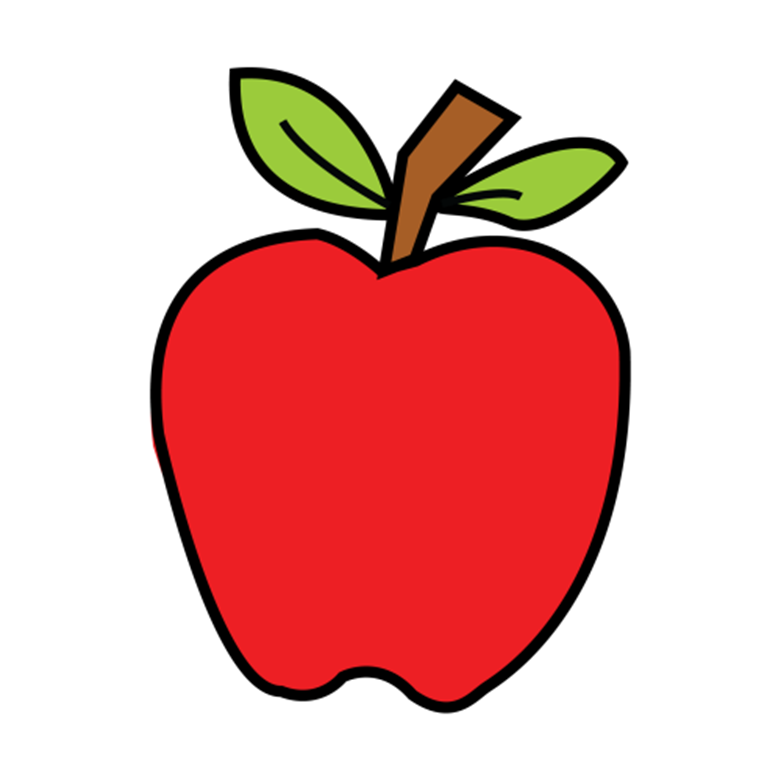 67
MANZANA
……
LA
EL
FEMENINO
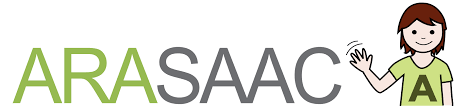 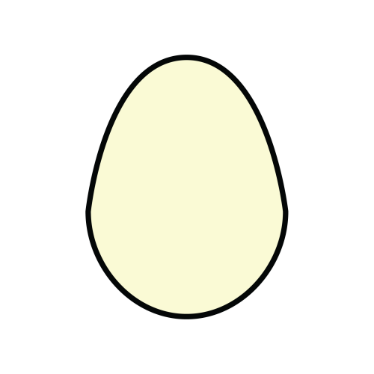 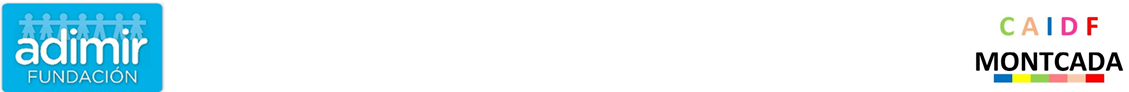 66
HUEVO
……
LA
EL
MASCULINO
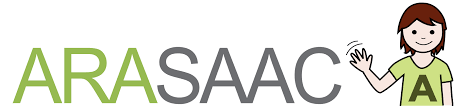 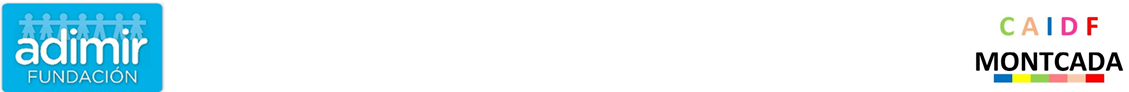 65
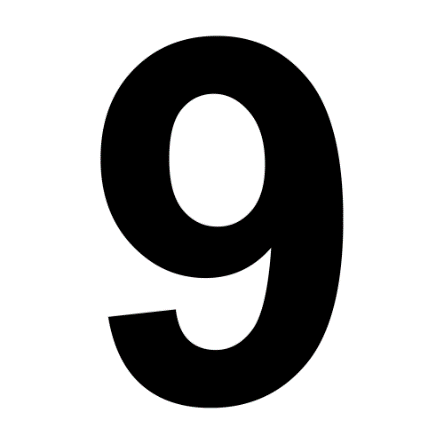 NUEVO
……
LA
EL
MASCULINO
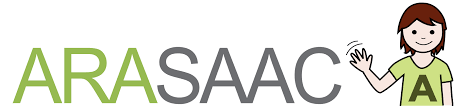 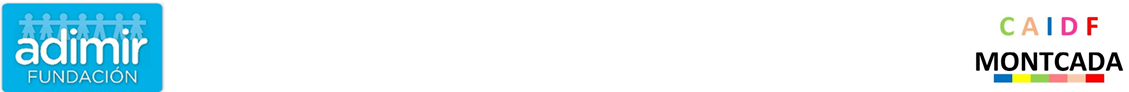 64
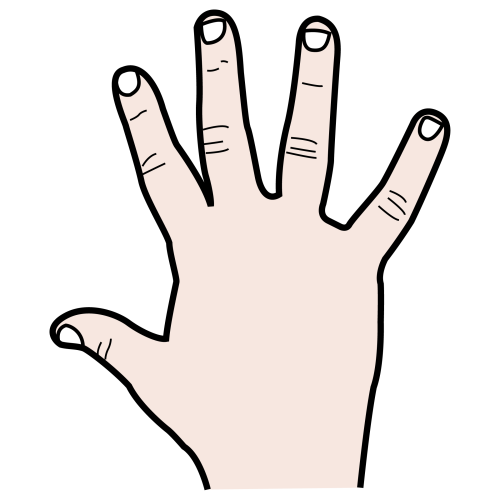 MANO
……
LA
EL
FEMENINO
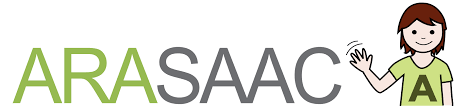 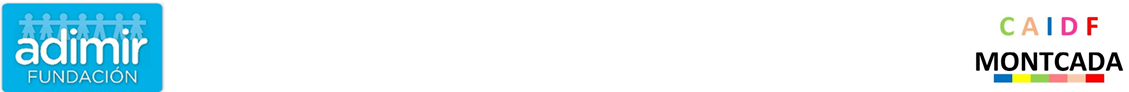 63
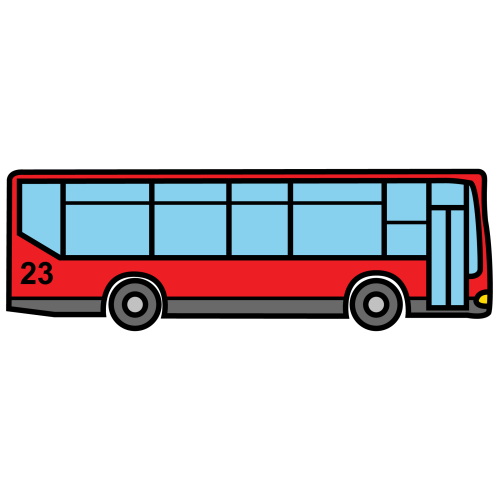 BUS
……
LA
EL
MASCULINO
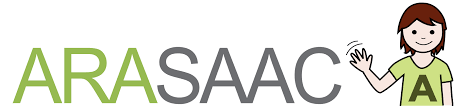 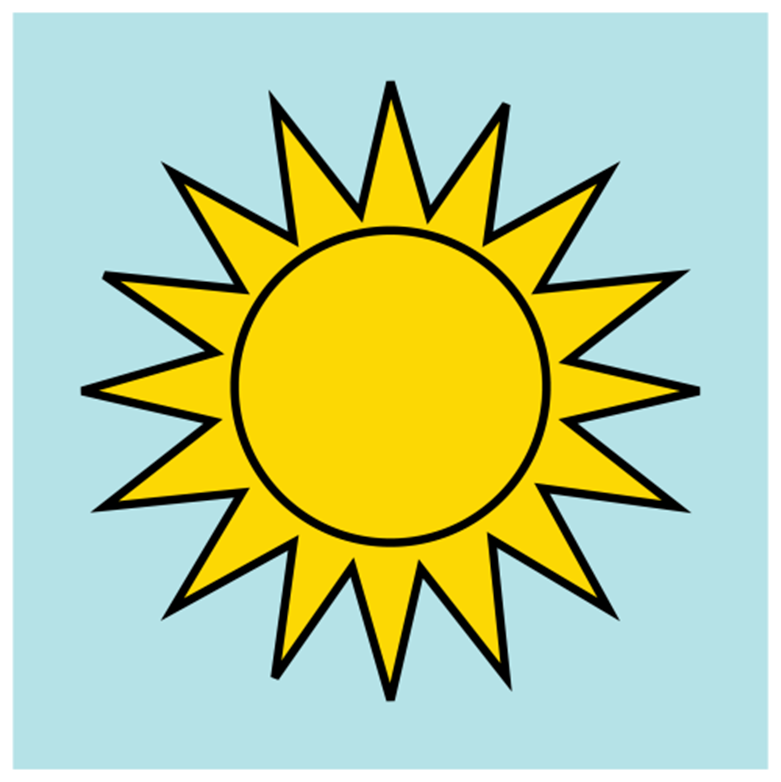 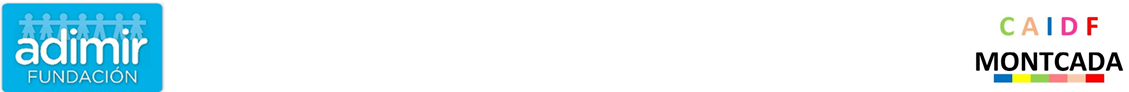 62
SOL
……
LA
EL
MASCULINO
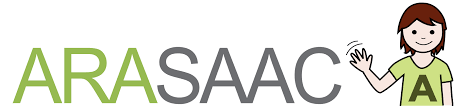 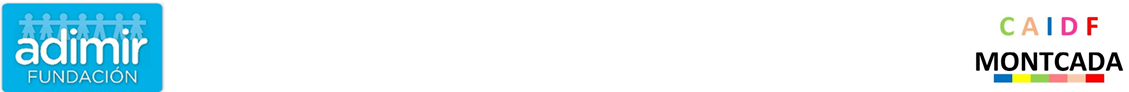 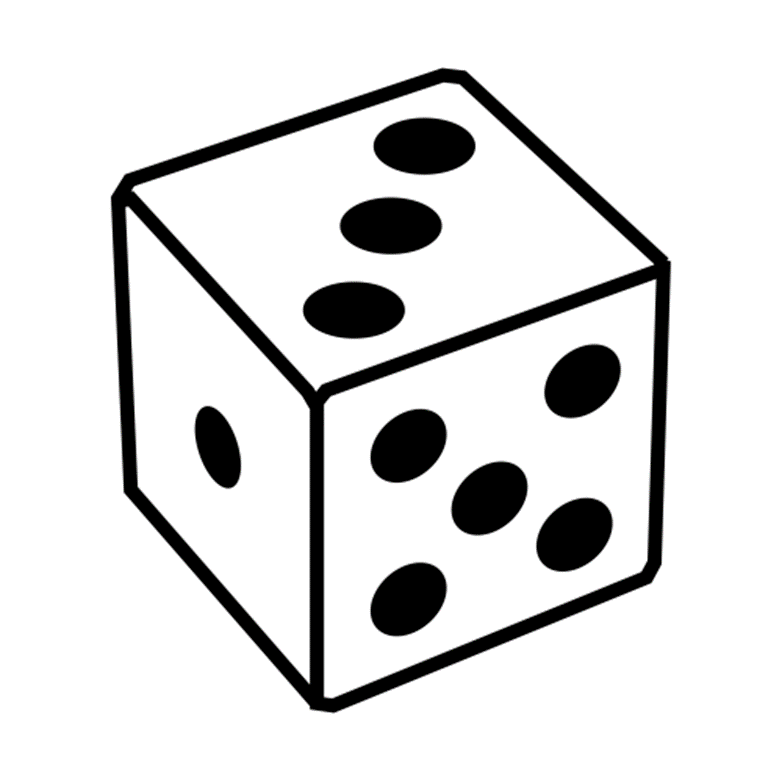 61
DADO
……
LA
EL
MASCULINO
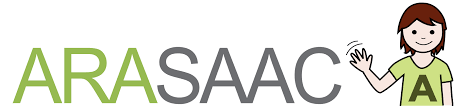 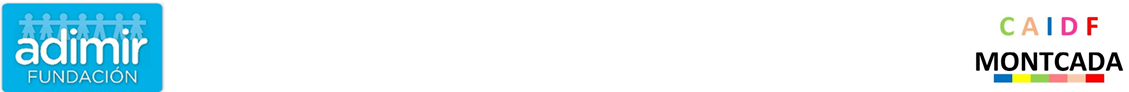 60
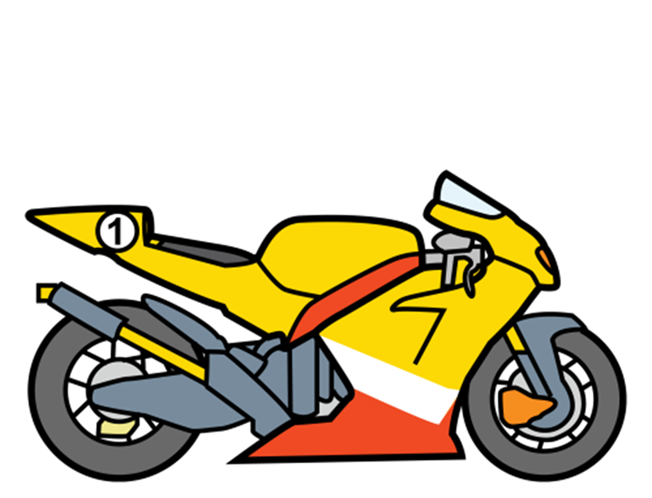 MOTO
……
LA
EL
FEMENINO
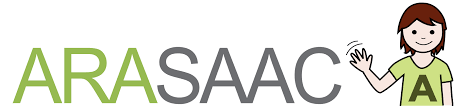 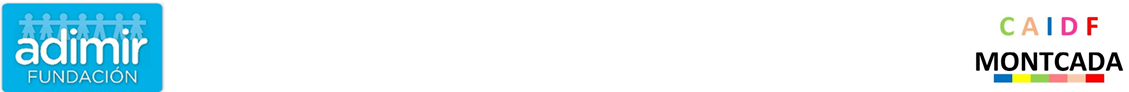 59
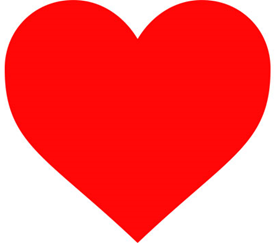 CORAZÓN
……
LA
EL
MASCULINO
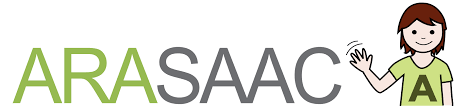 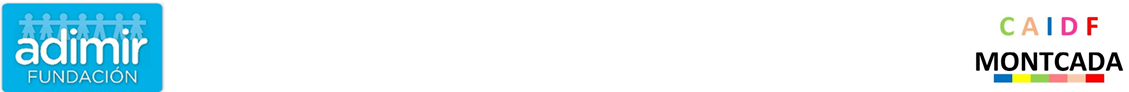 58
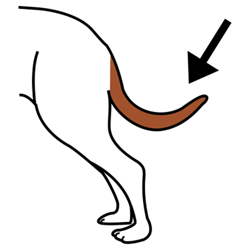 COLA
……
LA
EL
FEMENINO
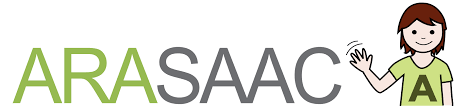 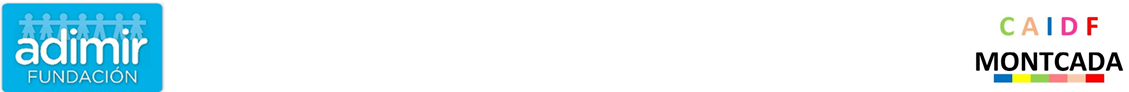 57
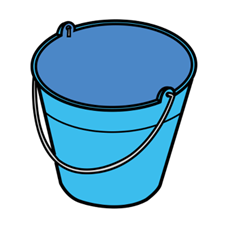 CUBO
……
LA
EL
MASCULINO
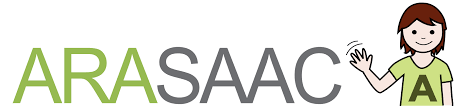 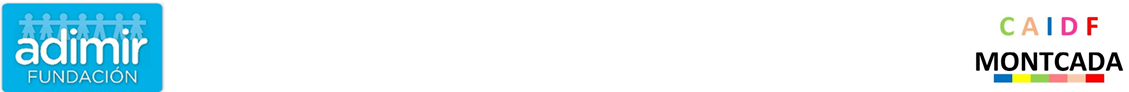 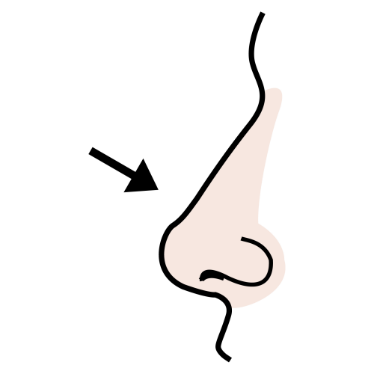 56
NARIZ
……
LA
EL
FEMENINO
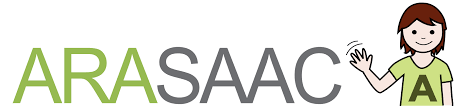 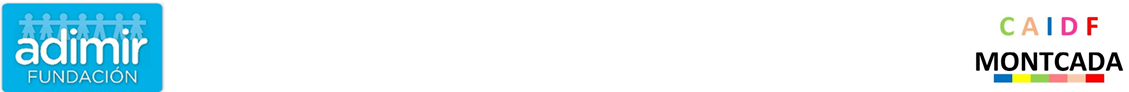 55
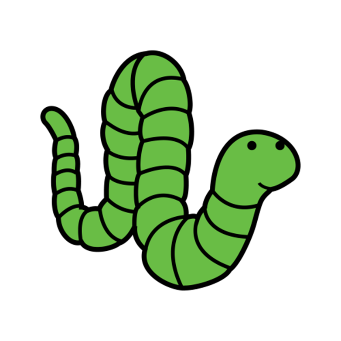 GUSANO
……
LA
EL
MASCULINO
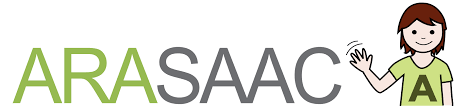 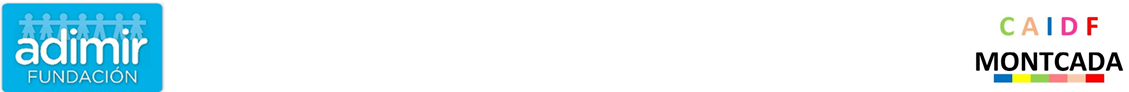 54
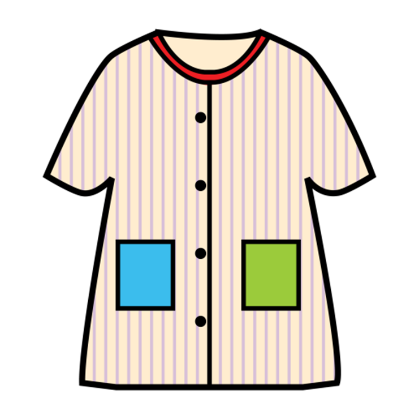 BATA
……
LA
EL
FEMENINO
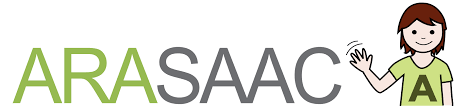 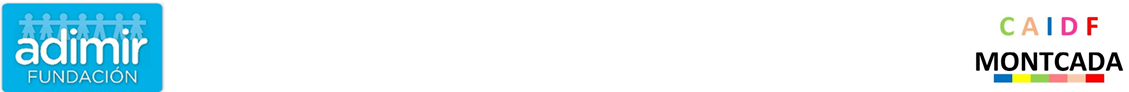 53
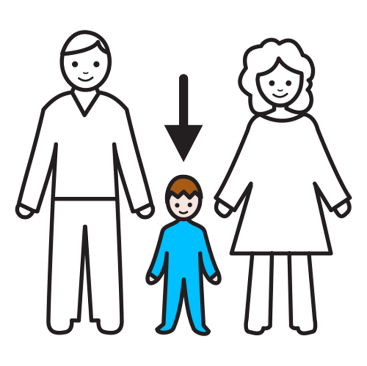 HIJO
……
LA
EL
MASCULINO
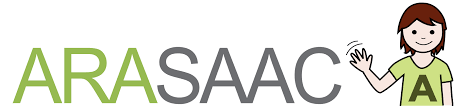 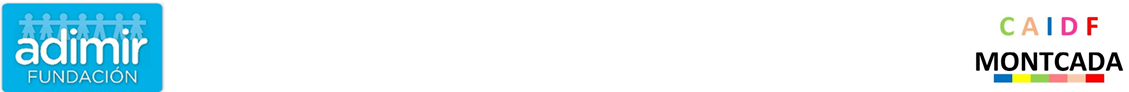 52
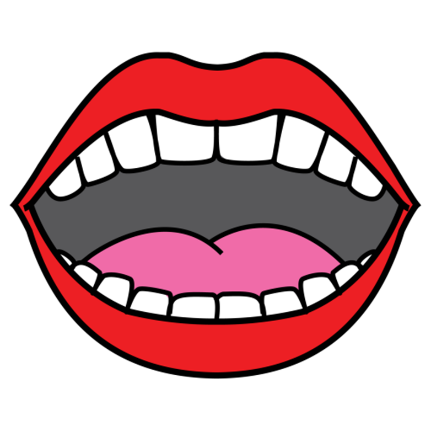 BOCA
……
LA
EL
FEMENINO
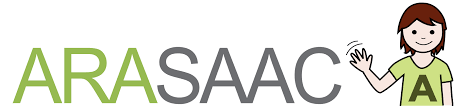 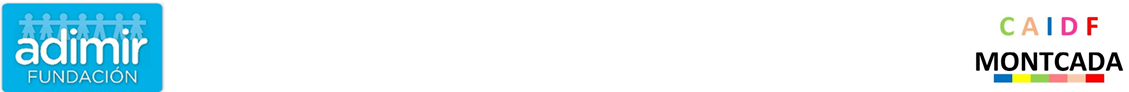 51
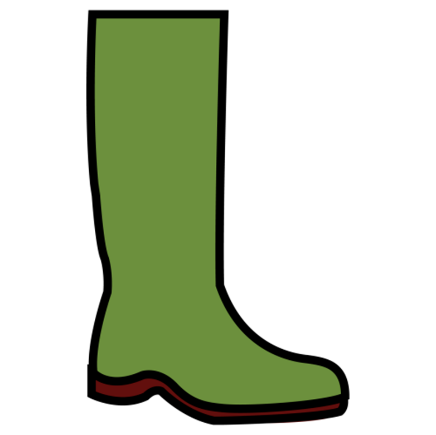 BOTA
……
LA
EL
FEMENINO
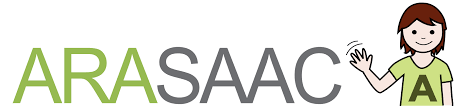 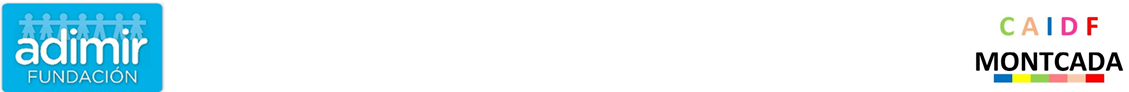 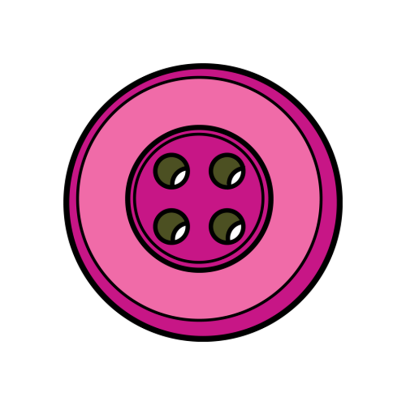 50
BOTÓN
……
LA
EL
MASCULINO
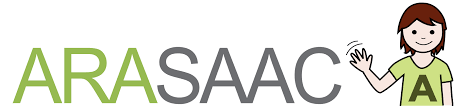 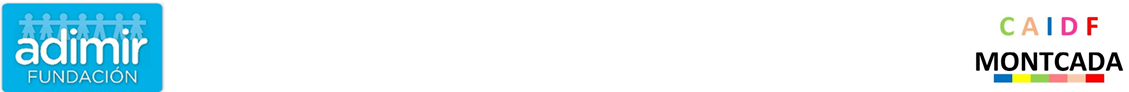 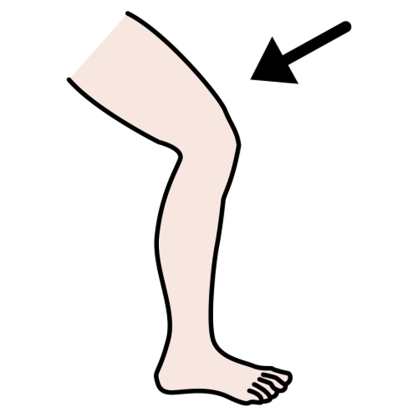 49
PIERNA
……
LA
EL
FEMENINO
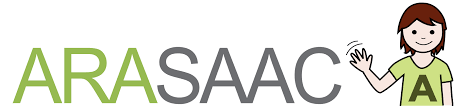 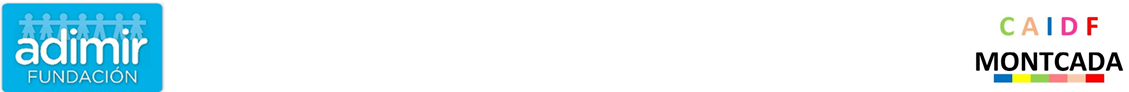 48
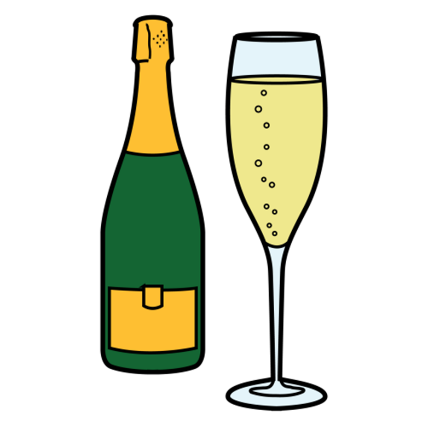 CAVA
……
LA
EL
MASCULINO
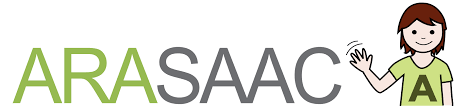 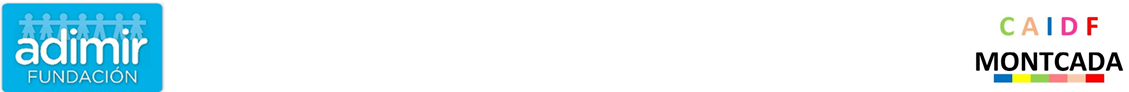 47
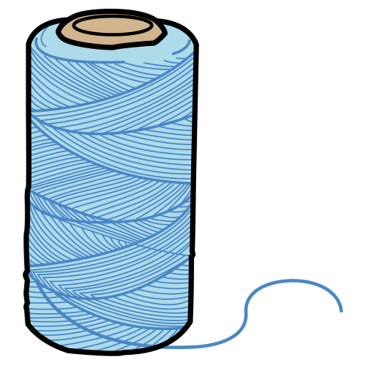 HILO
……
LA
EL
MASCULINO
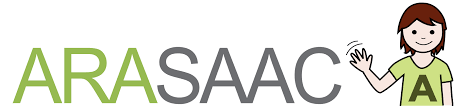 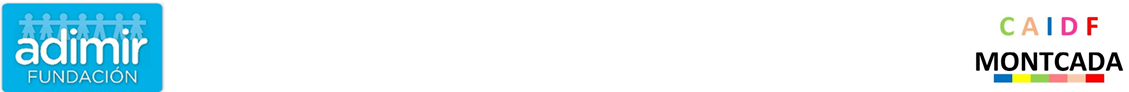 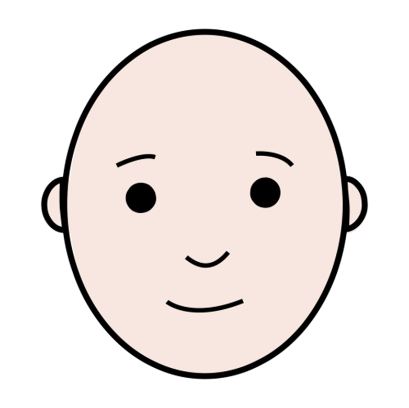 46
CARA
……
LA
EL
FEMENINO
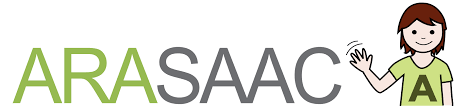 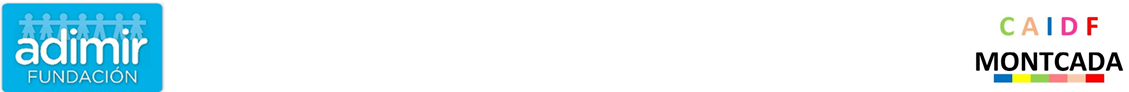 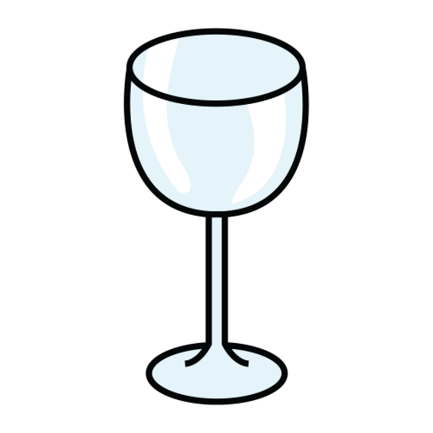 45
COPA
……
LA
EL
FEMENINO
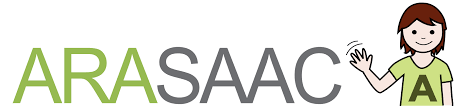 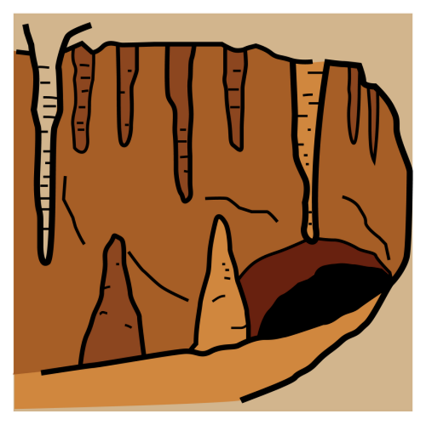 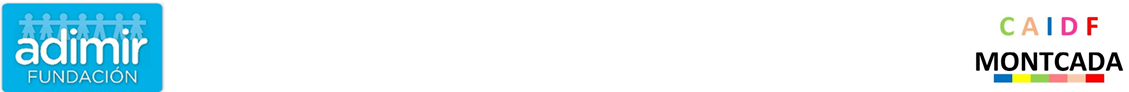 44
CUEVA
……
LA
EL
FEMENINO
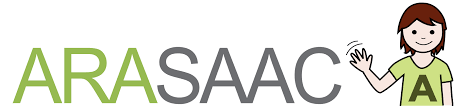 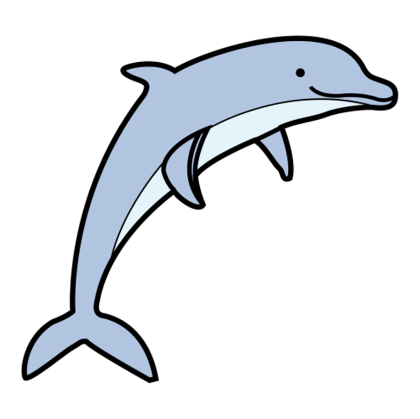 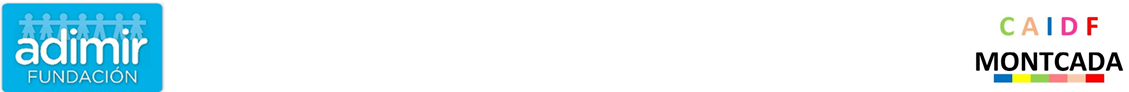 43
DELFÍN
……
LA
EL
MASCULINO
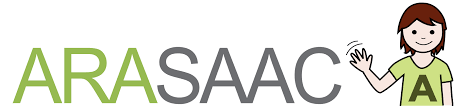 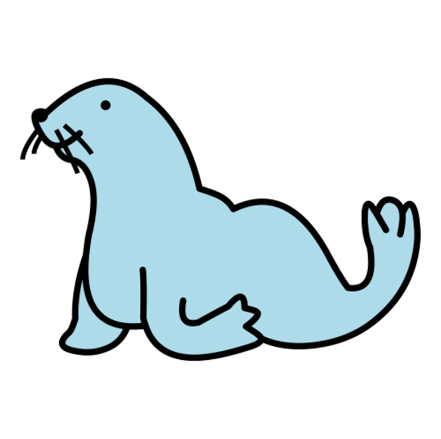 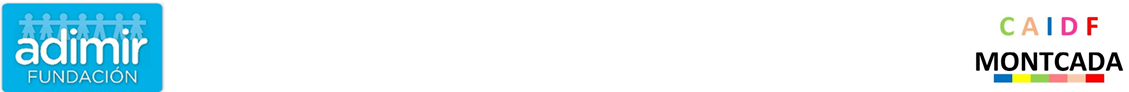 42
FOCA
……
LA
EL
FEMENINO
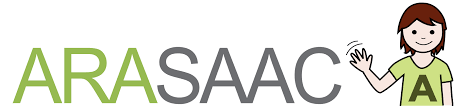 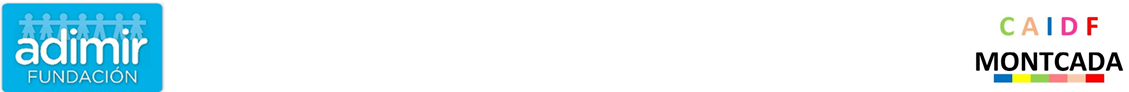 41
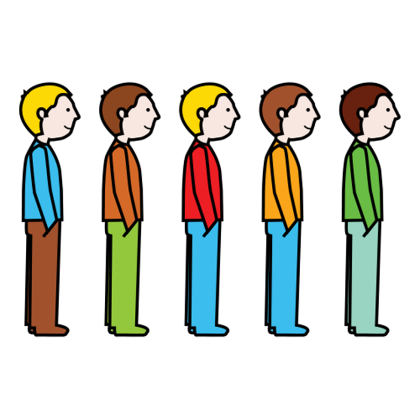 FILA
……
LA
EL
FEMENINO
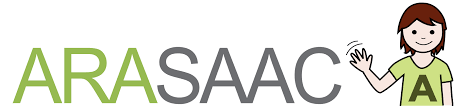 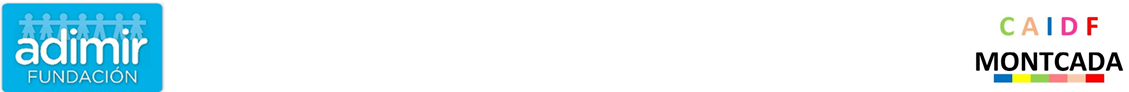 40
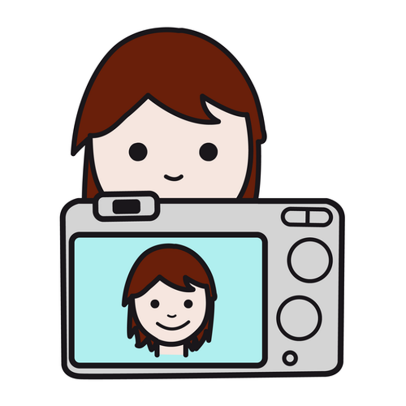 FOTO
……
LA
EL
FEMENINO
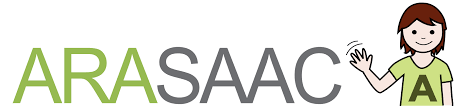 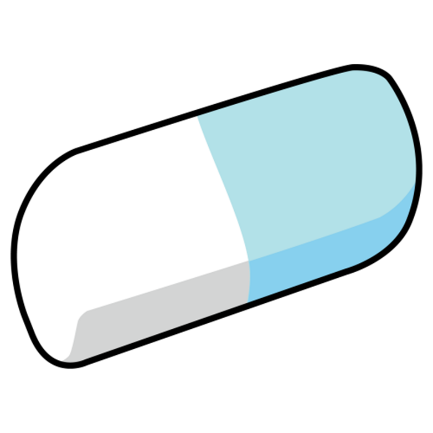 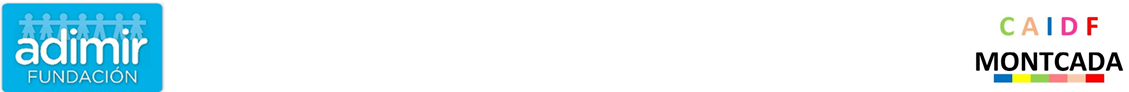 39
GOMA
……
LA
EL
FEMENINO
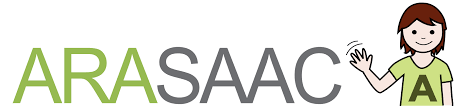 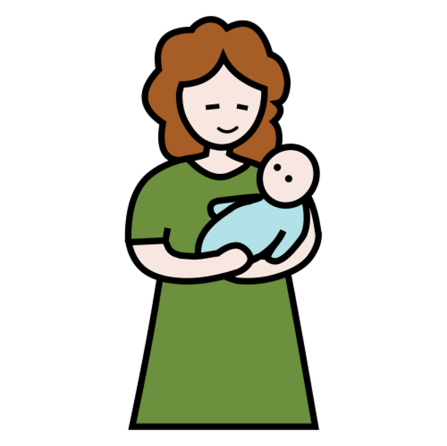 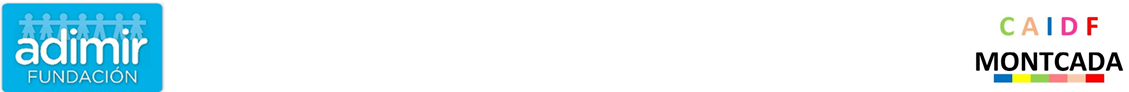 38
MAMA
……
LA
EL
FEMENINO
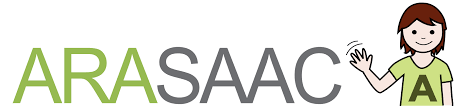 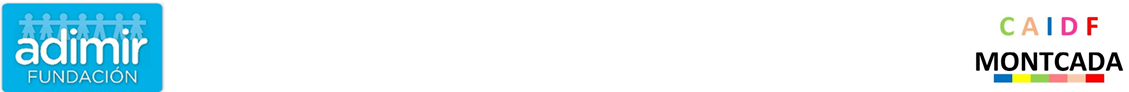 37
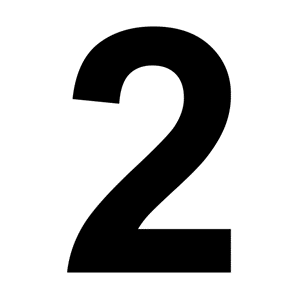 DOS
……
LA
EL
MASCULINO
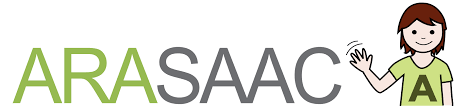 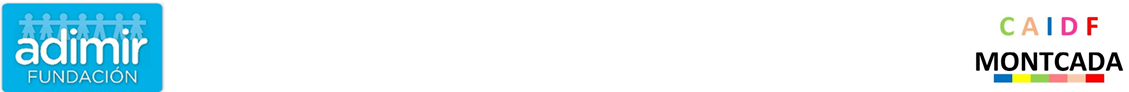 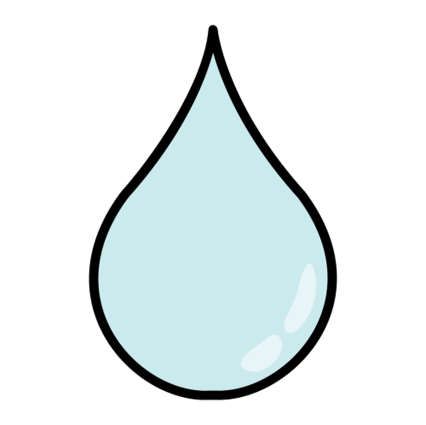 36
GOTA
……
LA
EL
FEMENINO
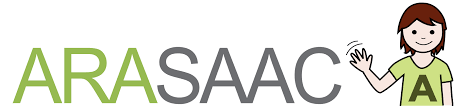 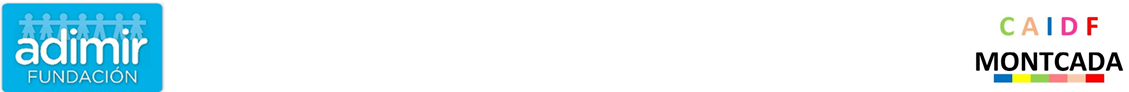 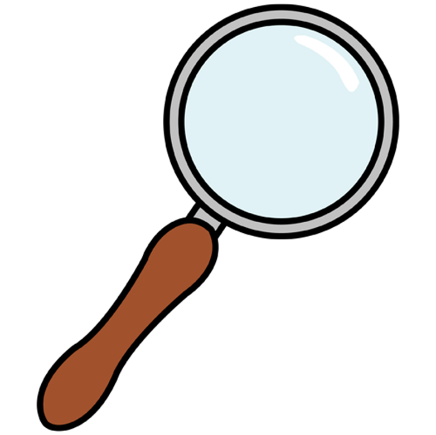 35
LUPA
……
LA
EL
FEMENINO
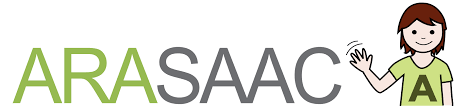 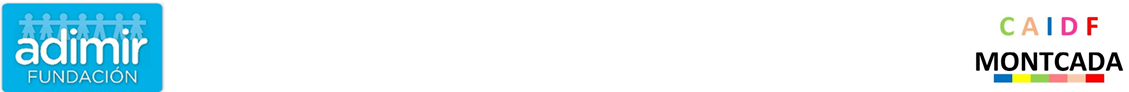 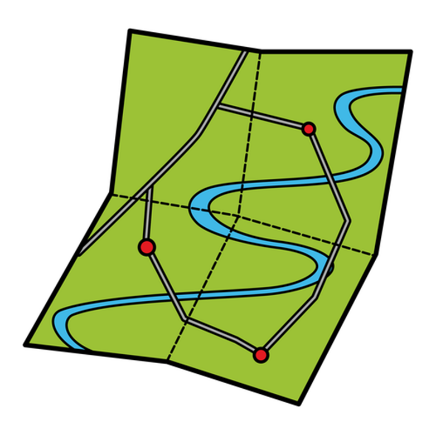 34
MAPA
……
LA
EL
MASCULINO
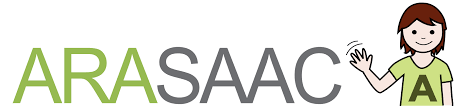 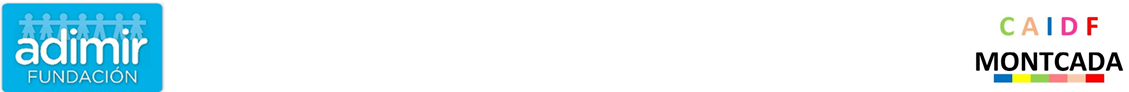 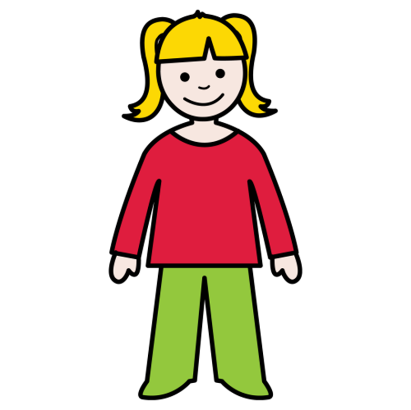 33
NIÑA
……
LA
EL
FEMENINO
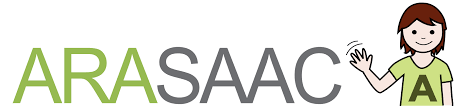 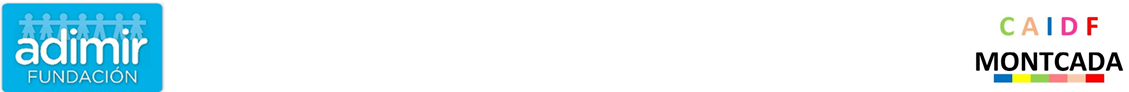 32
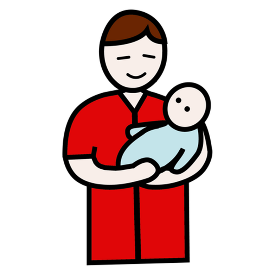 PAPA
……
LA
EL
MASCULINO
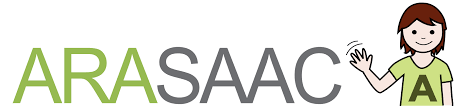 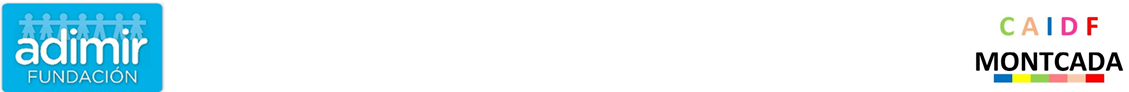 31
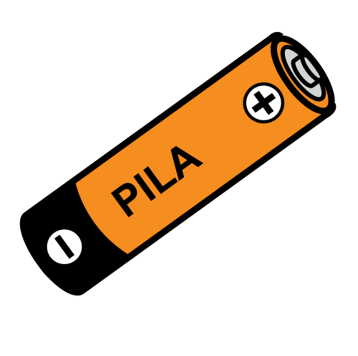 PILA
……
LA
EL
FEMENINO
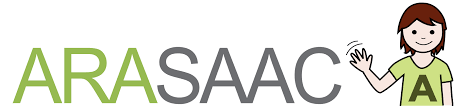 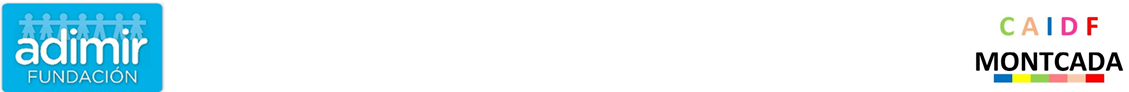 30
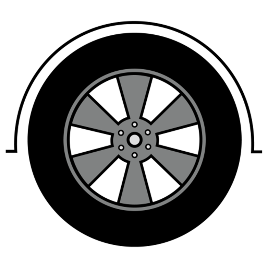 RUEDA
……
LA
EL
FEMENINO
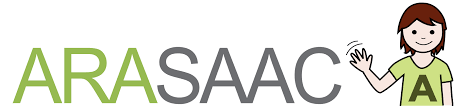 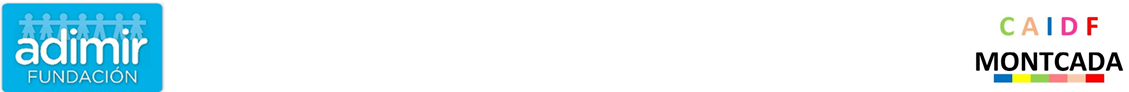 29
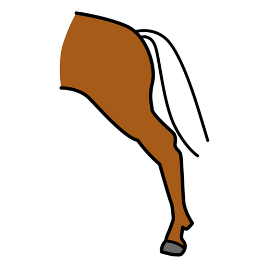 PATA
……
LA
EL
FEMENINO
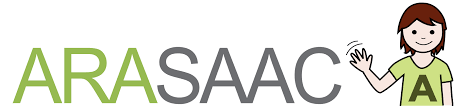 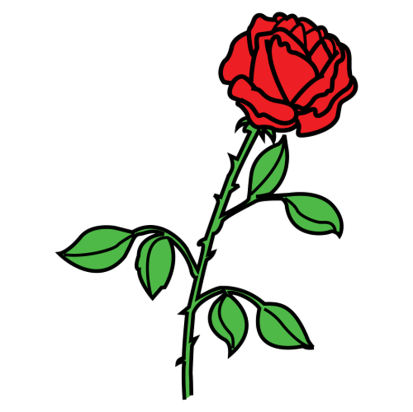 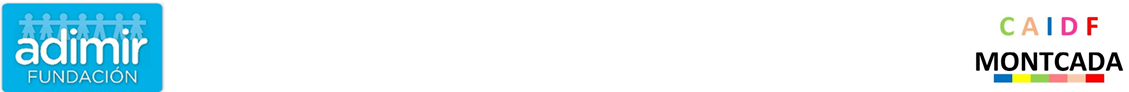 28
ROSA
……
LA
EL
FEMENINO
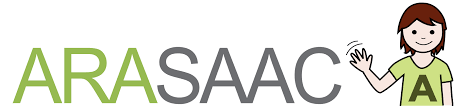 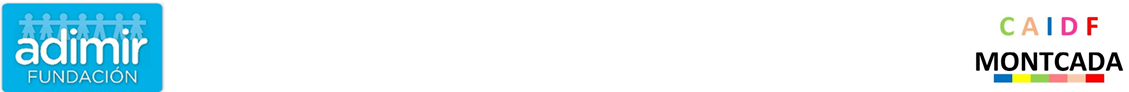 27
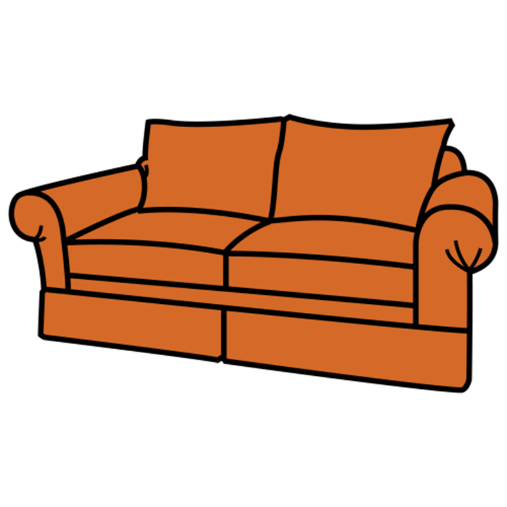 SOFÁ
……
LA
EL
MASCULINO
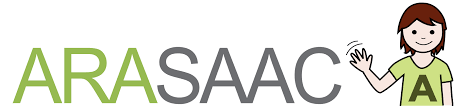 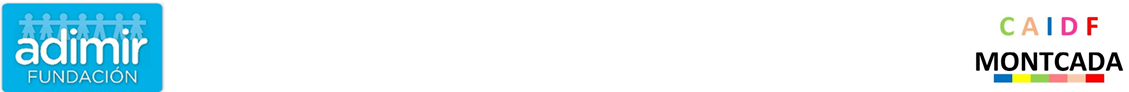 26
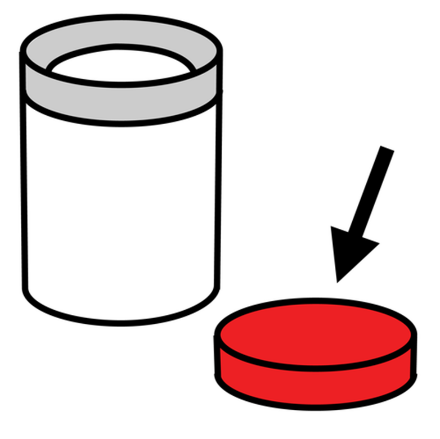 TAPA
……
LA
EL
FEMENINO
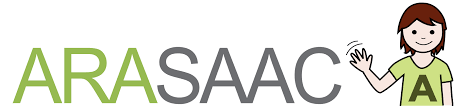 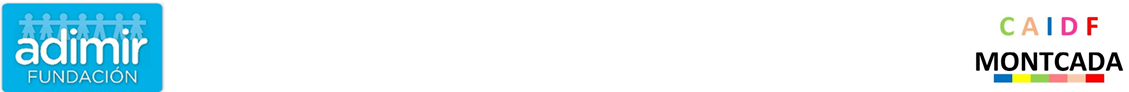 25
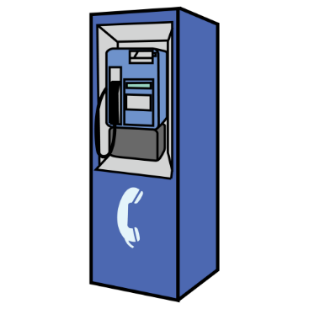 CABINA
……
LA
EL
FEMENINO
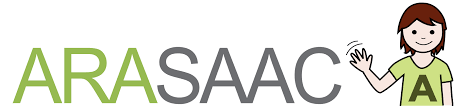 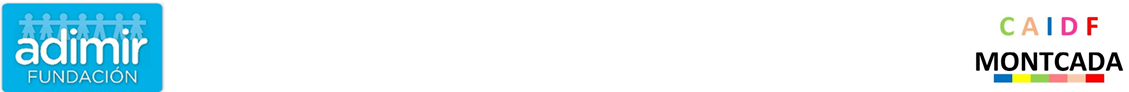 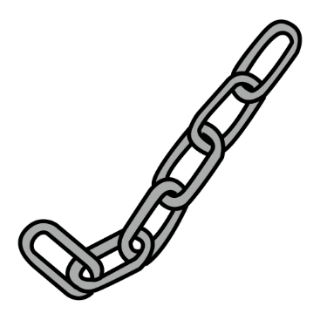 24
CADENA
……
LA
EL
FEMENINO
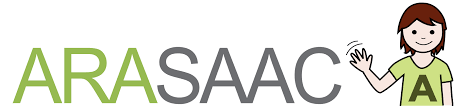 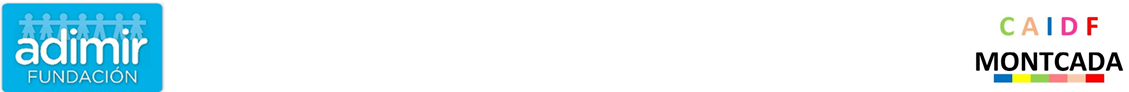 23
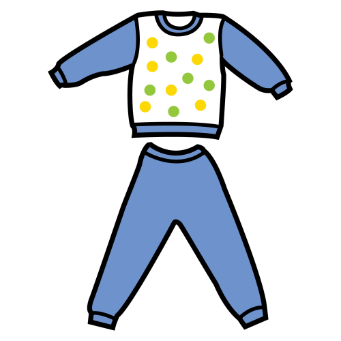 PIJAMA
……
LA
EL
MASCULINO
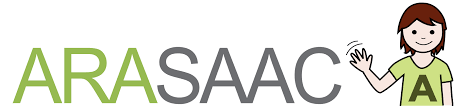 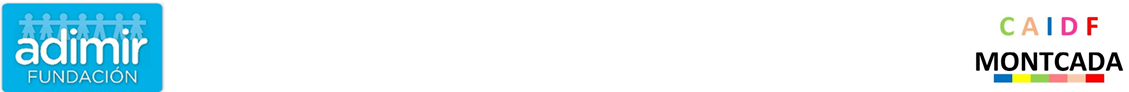 22
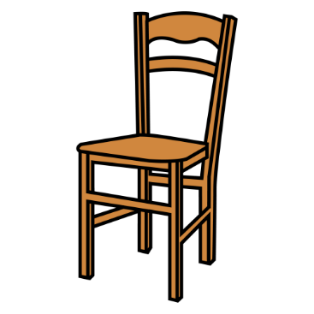 SILLA
……
LA
EL
FEMENINO
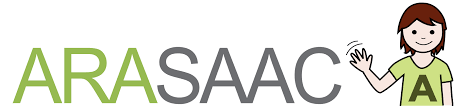 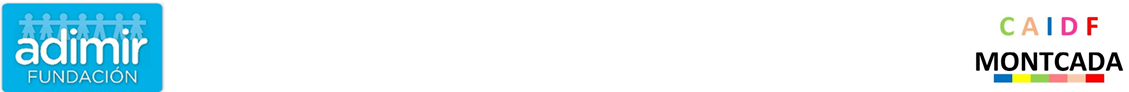 21
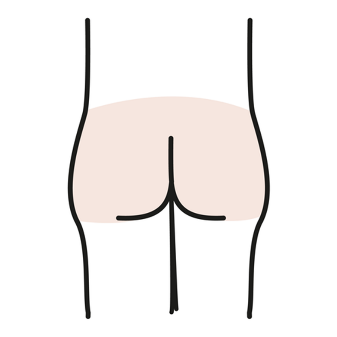 CULO
……
LA
EL
MASCULINO
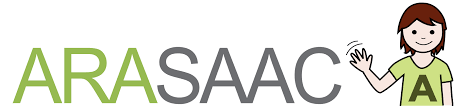 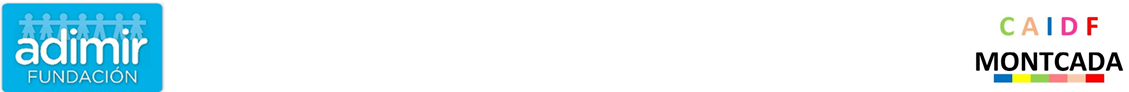 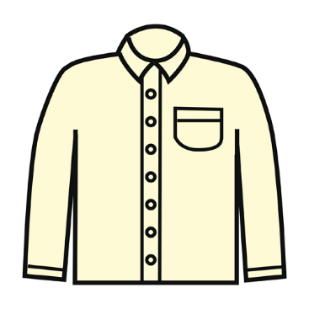 20
CAMISA
……
LA
EL
FEMENINO
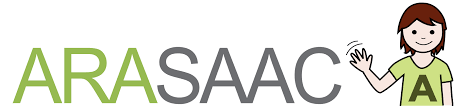 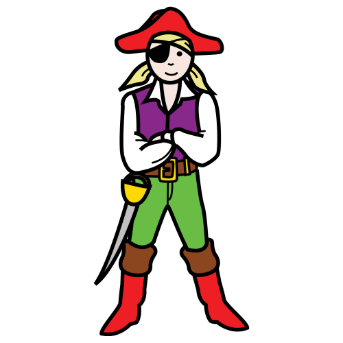 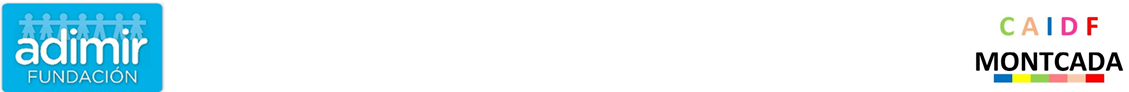 19
PIRATA
……
LA
EL
MASCULINO
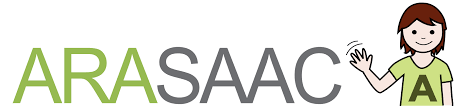 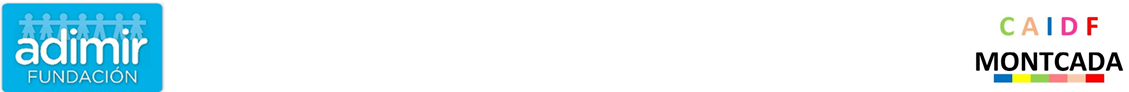 18
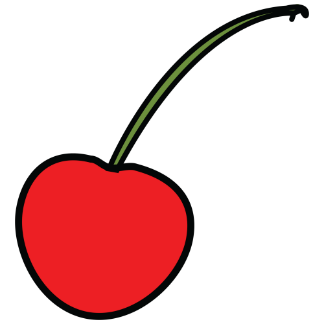 CERERA
……
LA
EL
FEMENINO
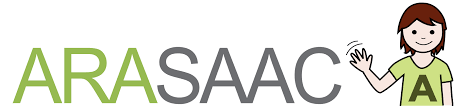 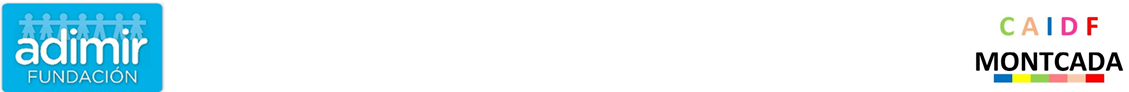 17
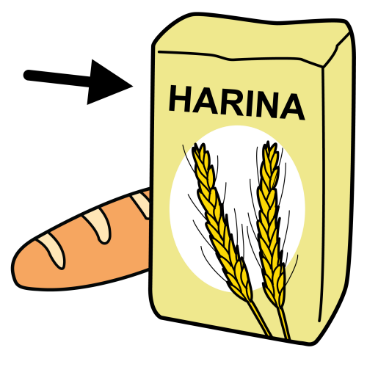 HARINA
……
LA
EL
FEMENINO
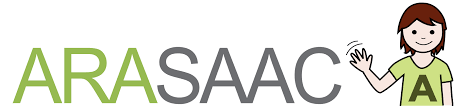 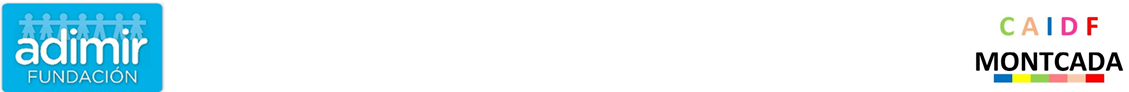 16
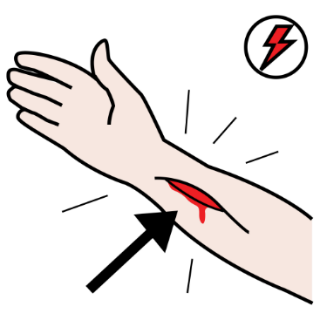 HERIDA
……
LA
EL
FEMENINO
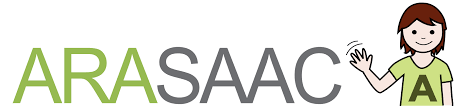 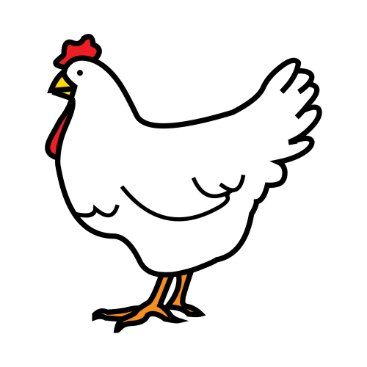 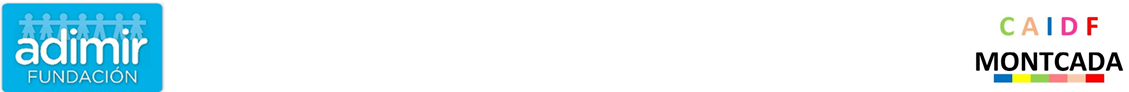 15
GALLINA
……
LA
EL
FEMENINO
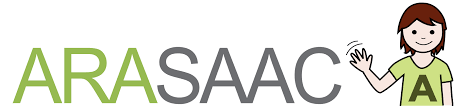 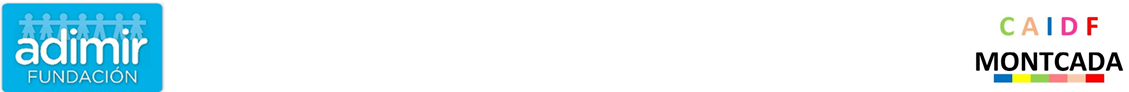 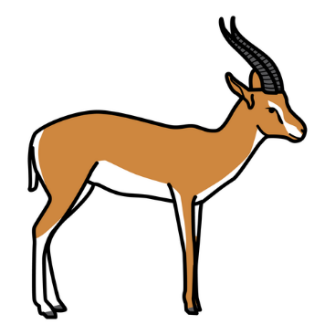 14
GACELA
……
LA
EL
FEMENINO
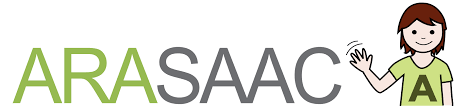 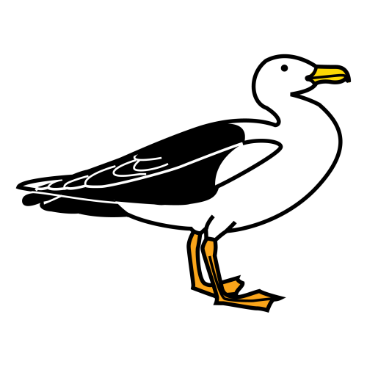 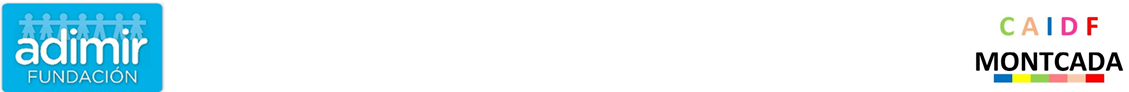 13
GAVIOTA
……
LA
EL
FEMENINO
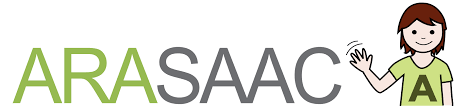 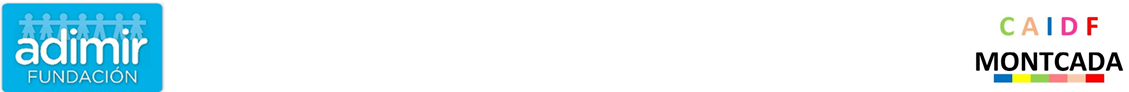 12
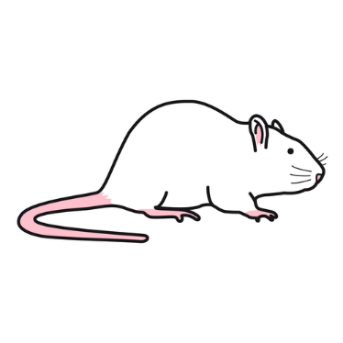 RATÓN
……
LA
EL
MASCULINO
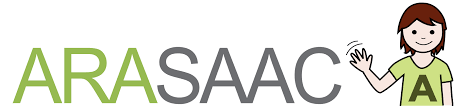 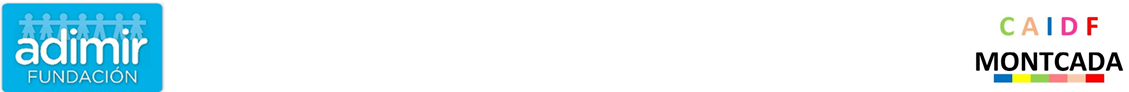 11
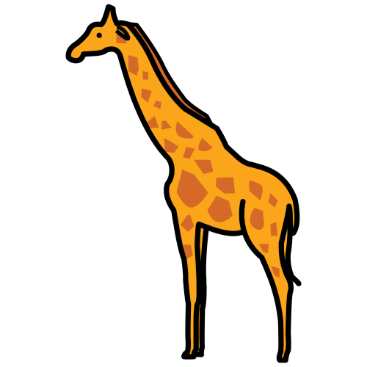 JIRAFA
……
LA
EL
FEMENINO
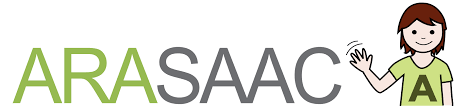 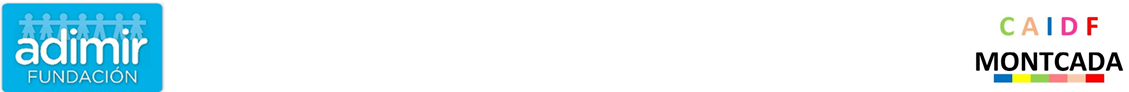 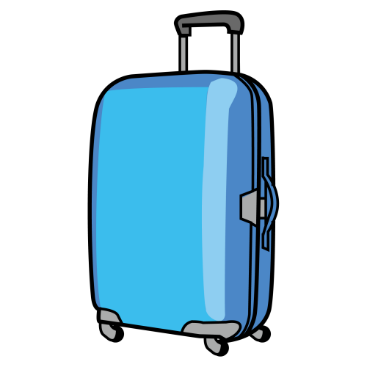 10
MALETA
……
LA
EL
FEMENINO
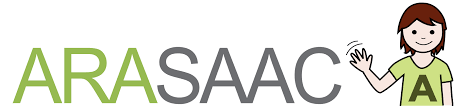 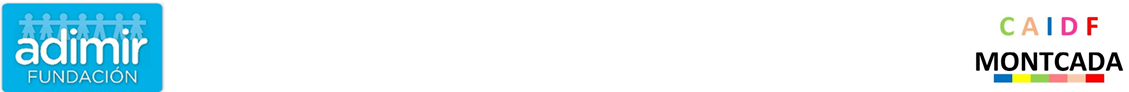 09
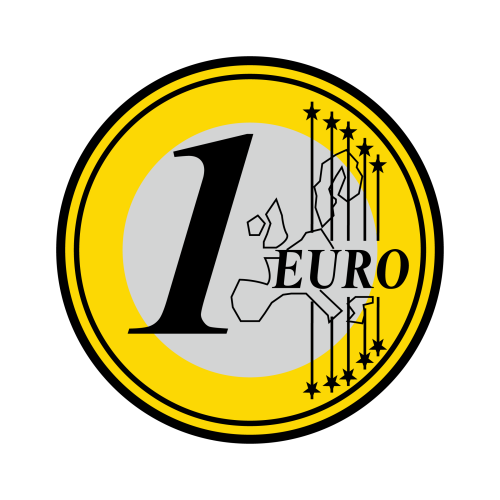 MONEDA
……
LA
EL
FEMENINO
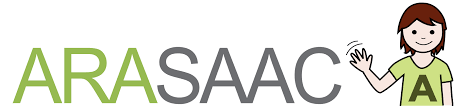 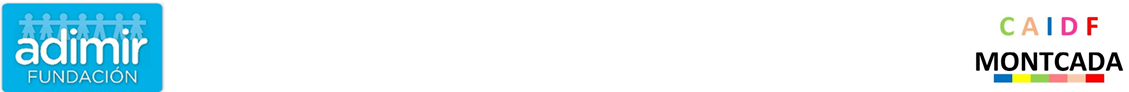 08
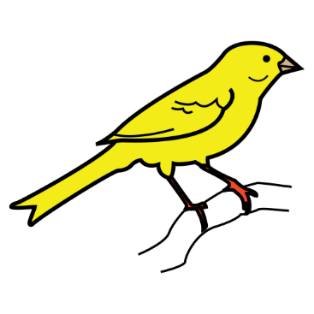 CANARIO
……
LA
EL
MASCULINO
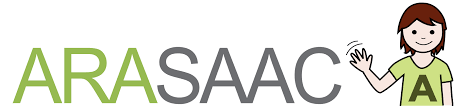 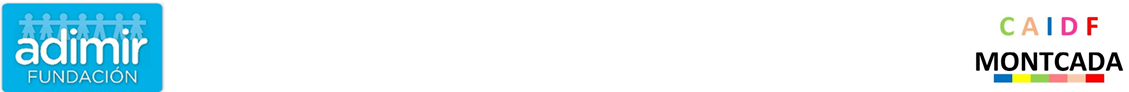 07
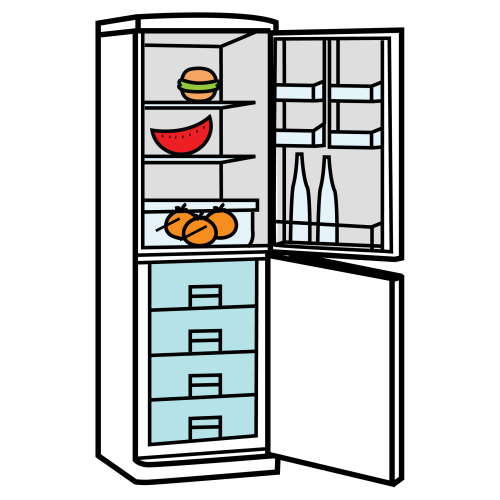 NEVERA
……
LA
EL
FEMENINO
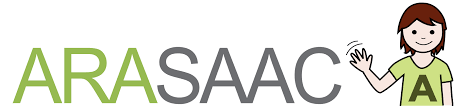 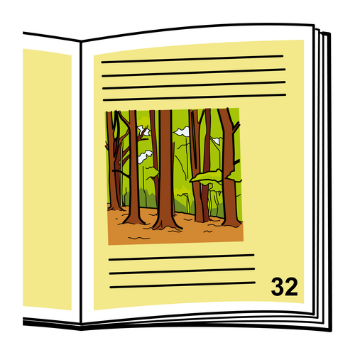 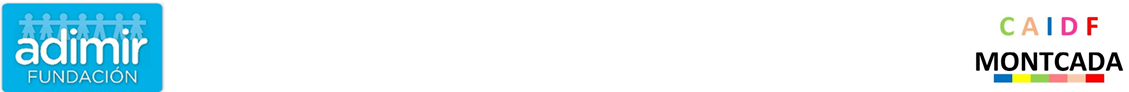 06
PÁGINA
……
LA
EL
FEMENINO
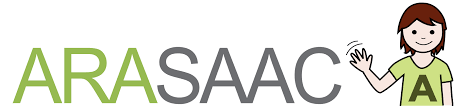 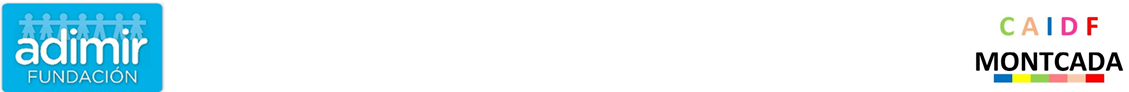 05
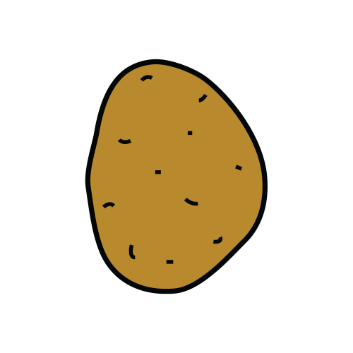 PATATA
……
LA
EL
FEMENINO
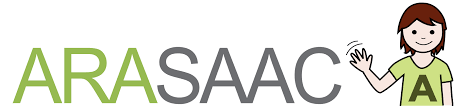 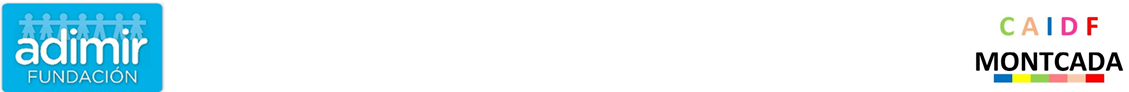 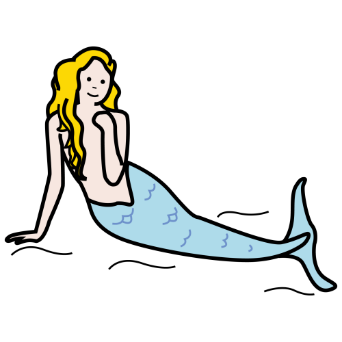 04
SIRENA
……
LA
EL
FEMENINO
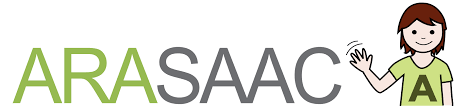 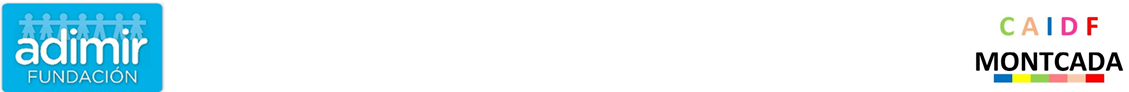 03
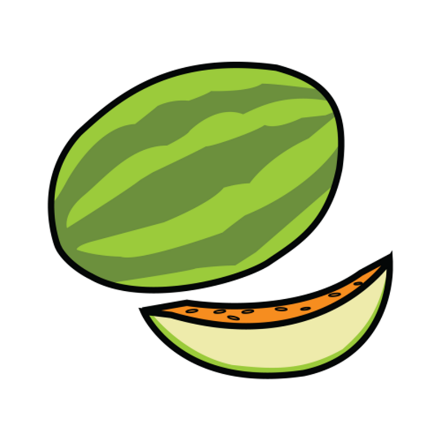 MELÓN
……
LA
EL
MASCULINO
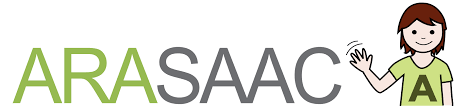 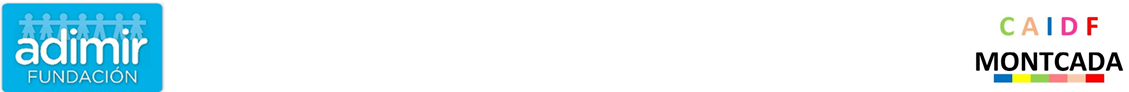 02
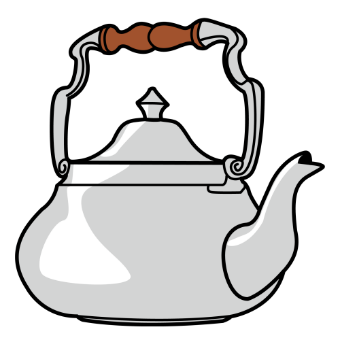 TETERA
……
LA
EL
FEMENINO
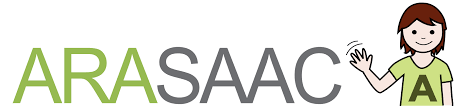 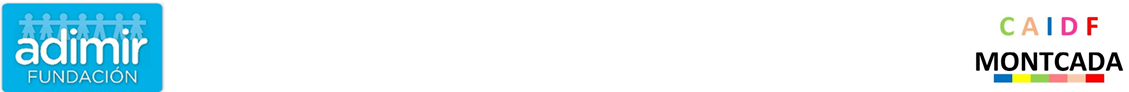 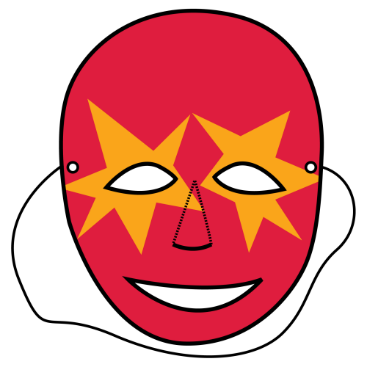 01
CARETA
……
LA
EL
FEMENINO
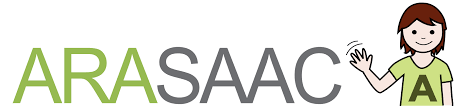